МУНИЦИПАЛЬНОЕ КАЗЕННОЕ ДОШКОЛЬНОЕ ОБРАЗОВАТЕЛЬНОЕ УЧРЕЖДЕНИЕ г .НОВОСИБИРСКА «ДЕТСКИЙ САД № 473 КОМБИНИРОВАННОГО ВИДА»
Технология проектной деятельности в ДОУ
Подготовила: Редькина Р.М, воспитатель первой квалификационной категории
Новосибирск 2021
Технология детского проектирования -  это специфическая форма организации познавательной деятельности с детьми
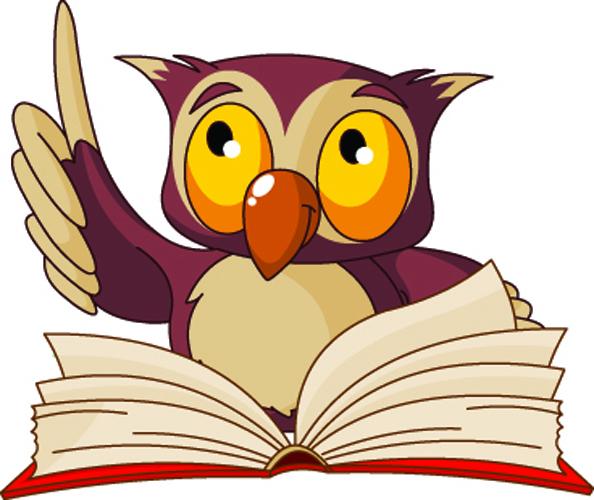 Использование педагогом 
в образовательной деятельности технологии детского проектирования
Показатель высокой квалификации, профессионализма педагога, его прогрессивной методики обучения развития воспитанников.
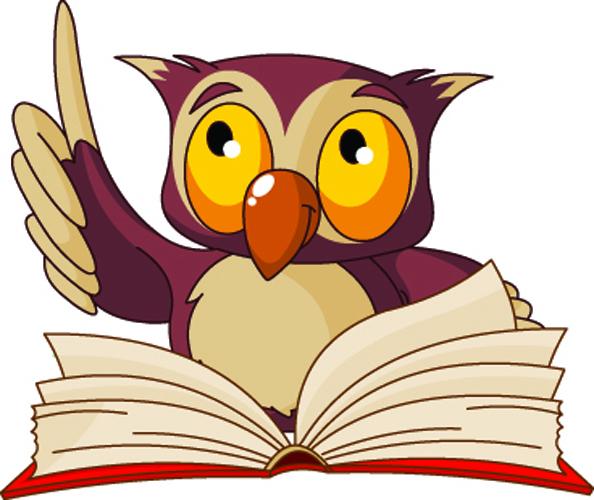 Проект – это специально организованный взрослым и выполняемый детьми комплекс действий, завершающийся созданием творческих работ. 
Цель- помочь глубже изучить определенную тему, исходя из интересов детей и лексических тем.
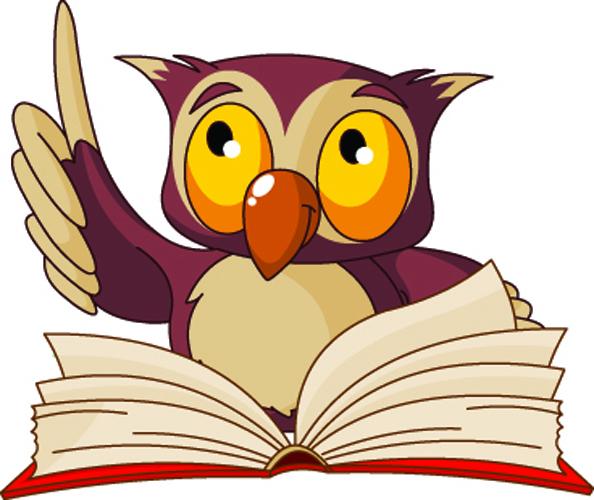 Это прежде всего сотрудничество, в которое вовлекаются
Дети
Родители
Педагоги
Все пять образовательных областей охватываются в структуре проекта:
Структура проекта
Этапы проектной деятельности с детьми
Выбор темы
Сбор информации
Выбор мини-проектов
Совместно с детьми и родителями были реализованы  детско – родительские проекты:
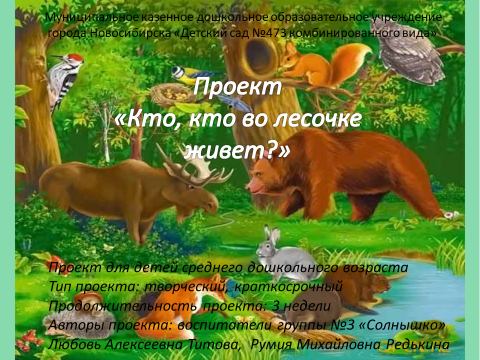 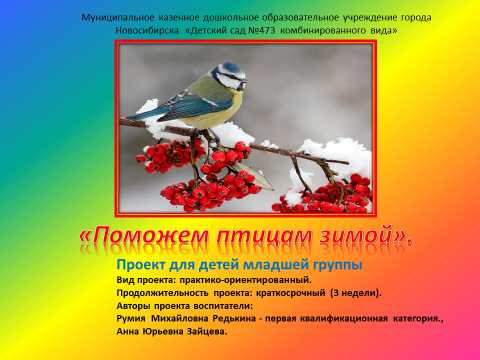 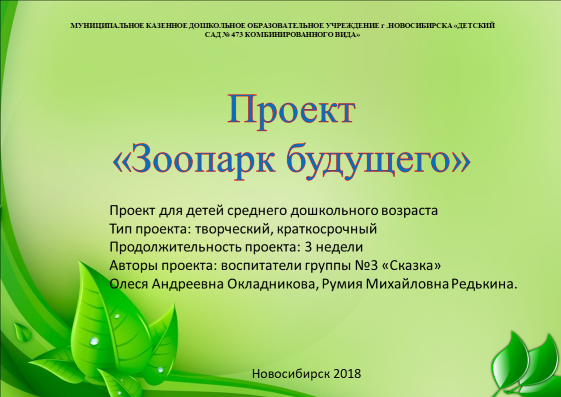 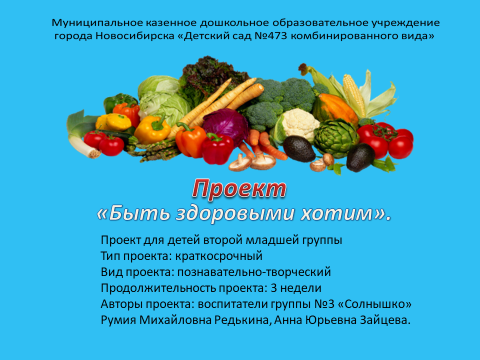 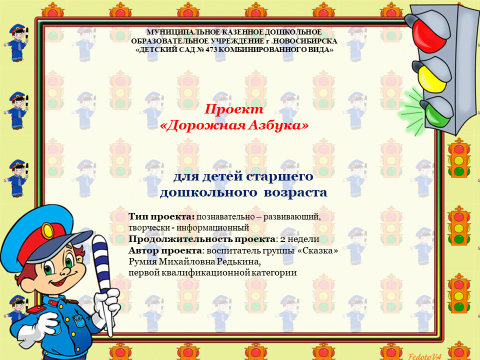 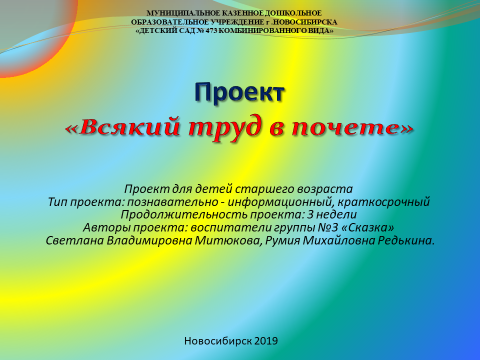 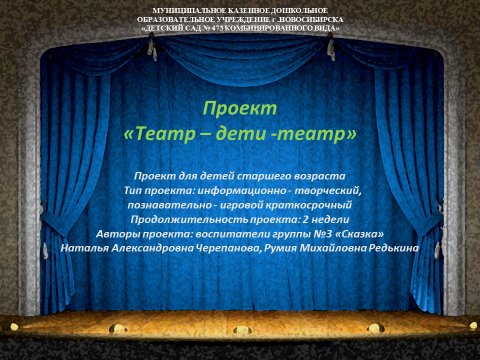 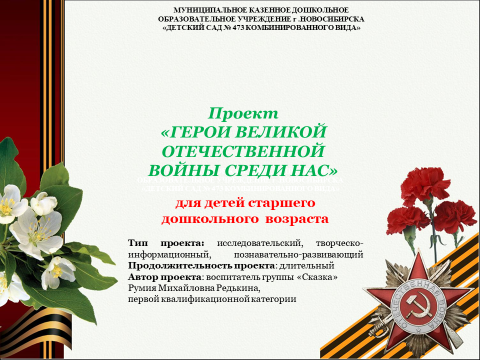 Продолжительностью проекты могут быть:
Типы проектов (по Л.В. Киселевой):
Ролево - игровые
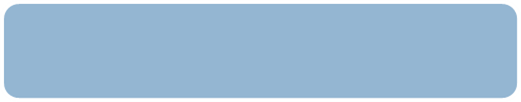 Творческие
Глубоко изучить тематику проекта, подготовить предметно-пространственную развивающую среду.
Создавать игровую мотивацию, опираясь на интересы детей и их эмоциональный отклик.
Вводить детей в проблемную ситуацию, доступную для их понимания и с опорой на их личный опыт.
Заинтересовать каждого ребенка тематикой проекта, поддерживать его любознательность и устойчивый интерес к проблеме.
При составлении совместного плана работы с детьми над проектом поддерживать детскую инициативу.
Тактично рассматривать все предложенные детьми варианты решения проблемы: ребенок должен иметь право на ошибку и не бояться высказываться.
Соблюдать принцип последовательности и регулярности в работе над проектом.
В ходе работы над проектом создавать атмосферу сотворчества с ребенком, используя индивидуальный подход.
Развивать творческое воображение и фантазию детей.
Творчески подходить к реализации проекта; ориентировать детей на использование накопленных наблюдений, знаний, впечатлений.
Ненавязчиво вовлекать родителей в совместную работу над проектом, создавая радостную атмосферу совместного с ребенком творчества.
Заключительный этап проекта   тщательно готовить и проводить его презентацию всеми участниками.
Рекомендации воспитателю по работе над проектом:
«Мыслить по шаблону –
 вернейший способ завалить дело».
                                              Д.Ф. Энрай
Спасибо за внимание!